PRÁCTICA TRADOSAlineación de textos
Objetivo
Esta práctica tiene como objetivo la utilización de herramientas de alineación de textos paralelos (un texto y su traducción) para la creación de memorias de traducción.
Alineación de textos
Video tutorial:
Using the alignment tool in SDL Trados Studio 2015
https://www.youtube.com/watch?v=yS1_BVi_YJU
Pulsar alinear documentos
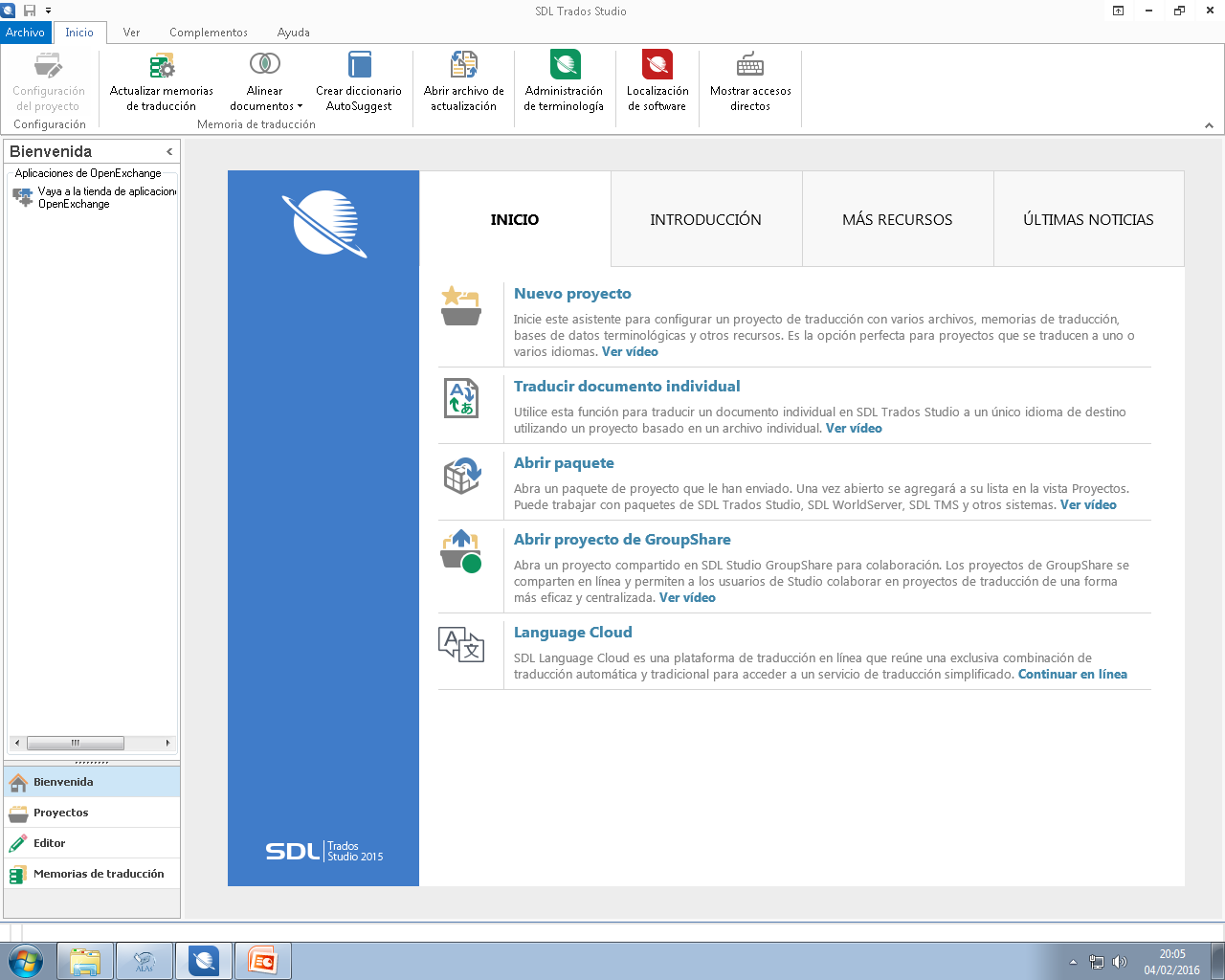 Alinear texto original y texto traducido
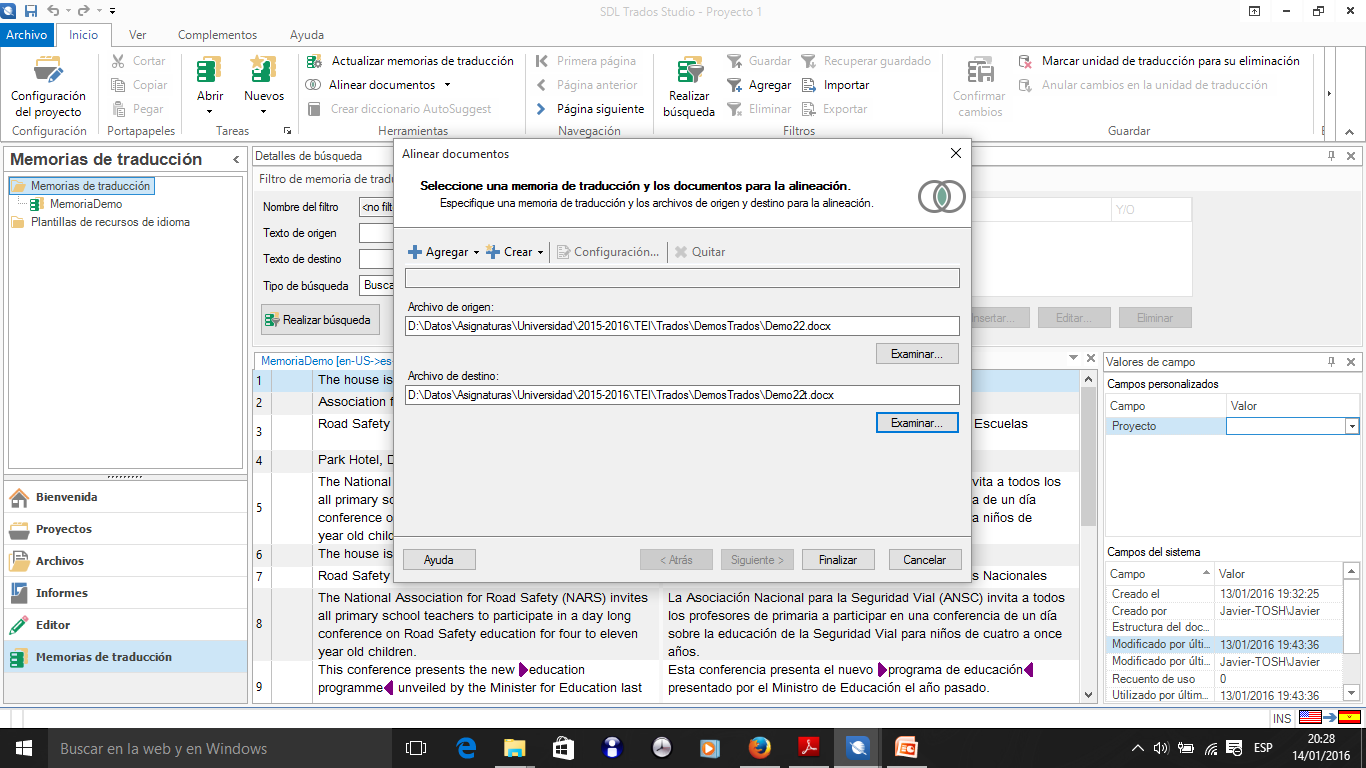 Importar el texto alineado a la Memoria de Traducción
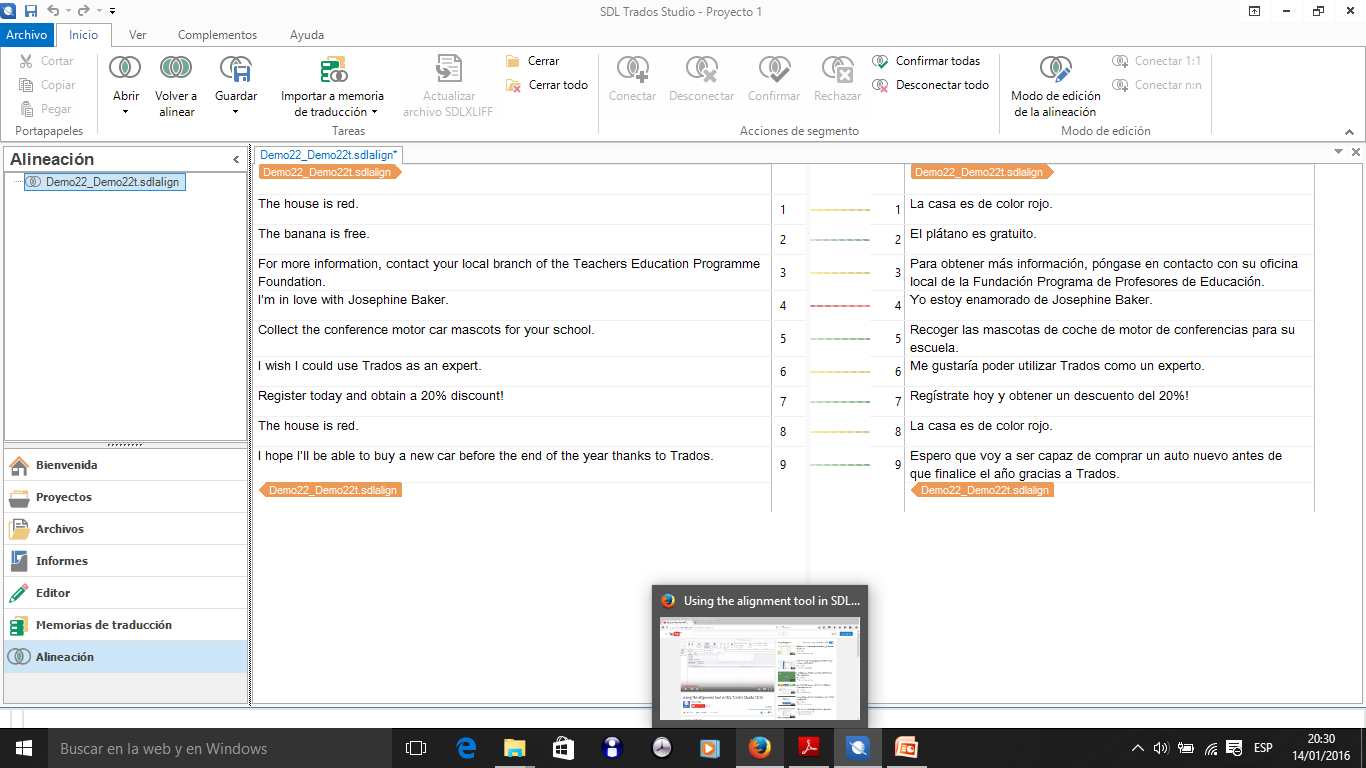 Importar el texto alineado a la Memoria de Traducción
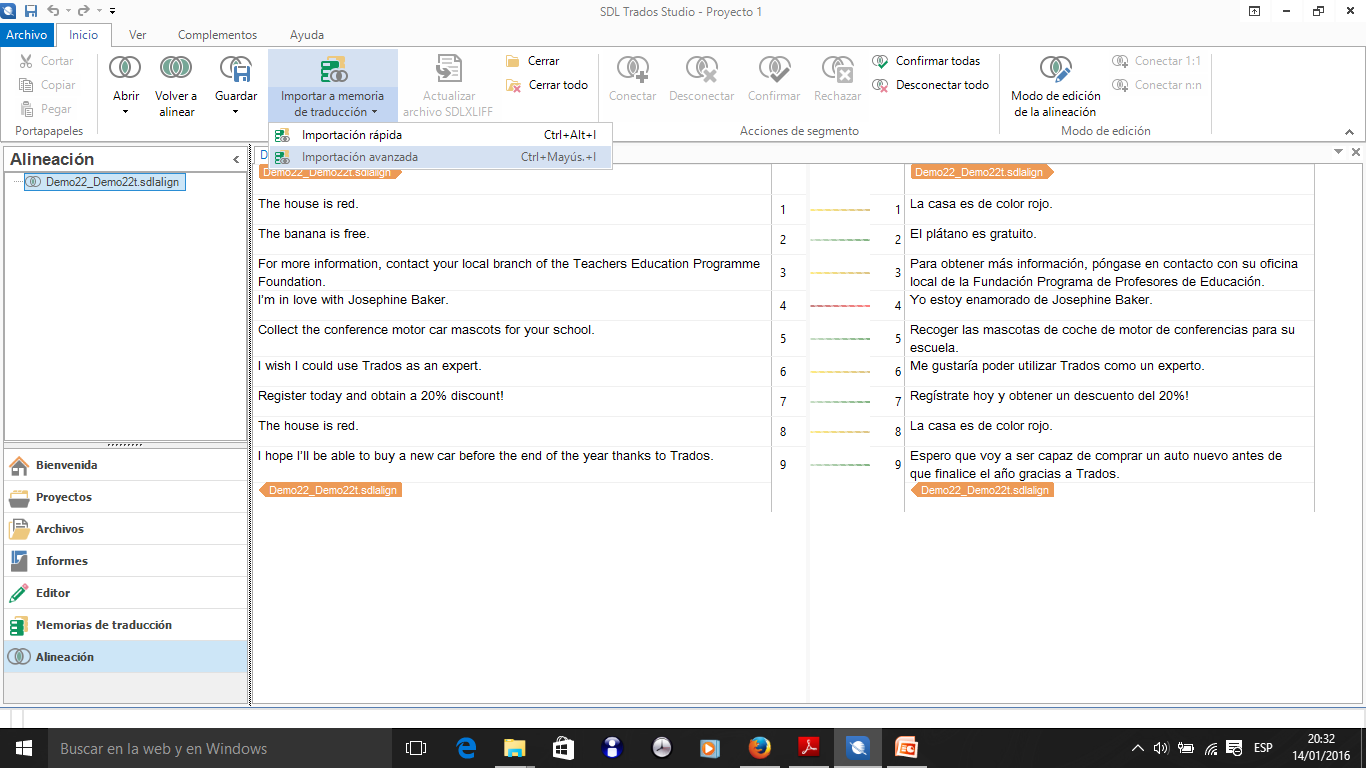 Importar el texto alineado a la Memoria de Traducción
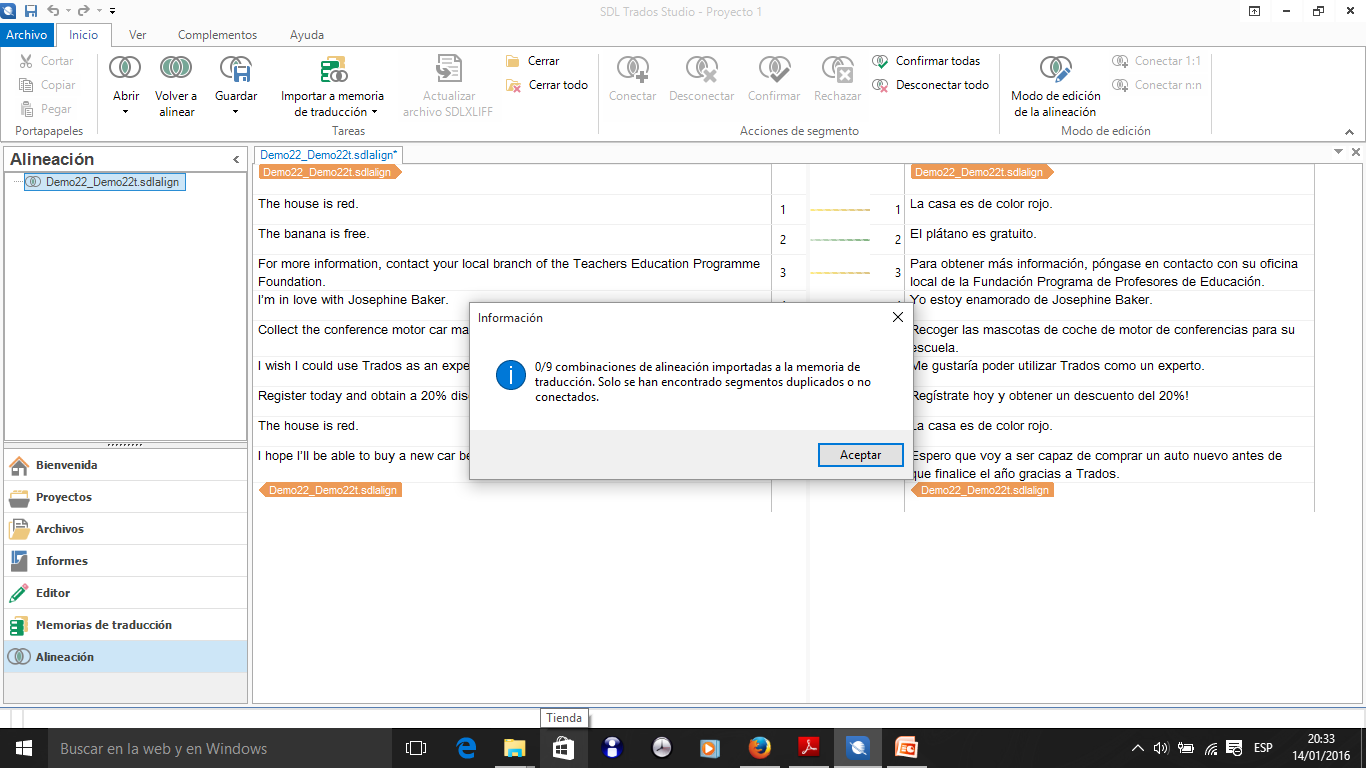 Resultado de importar el texto alineado
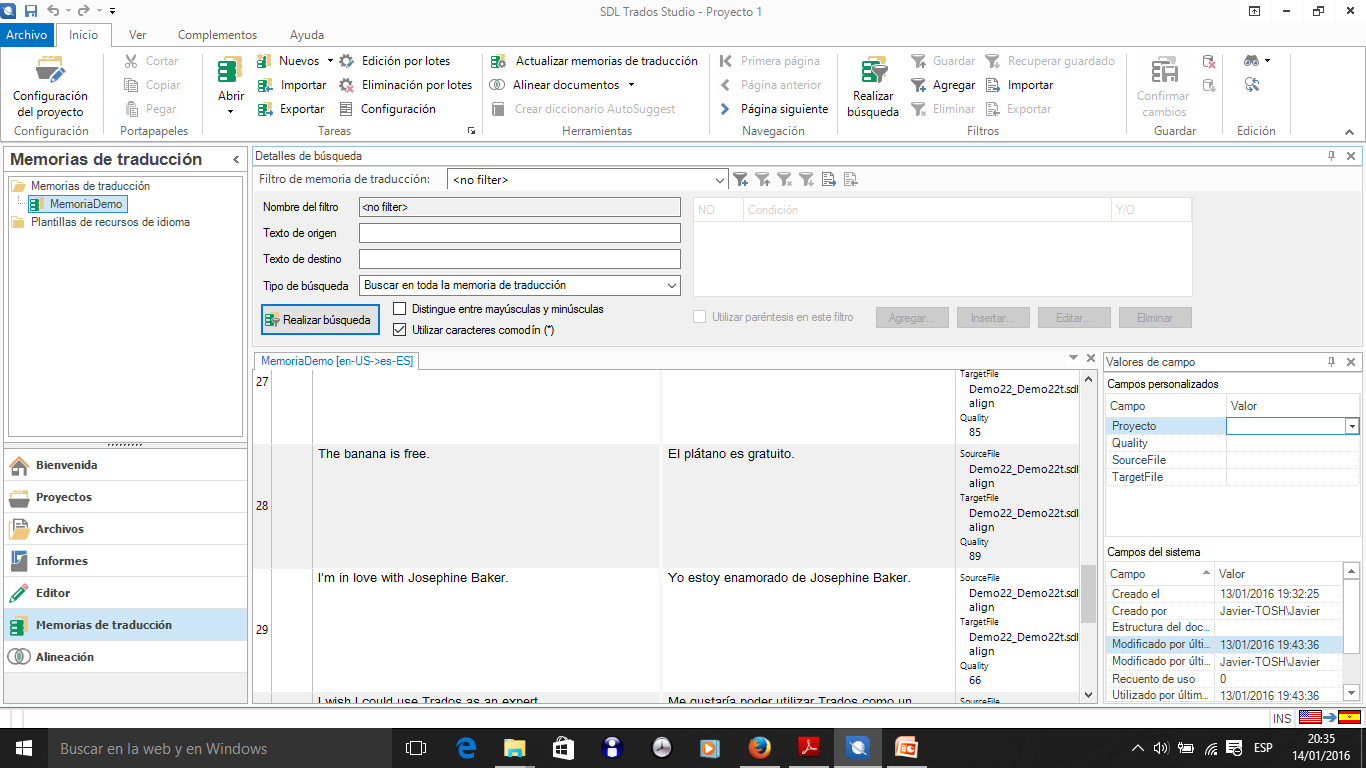 Trabajo a realizar
Crear una memoria de traducción a partir de la alineación de dos textos (origen y traducido).
Referencias
SDL Trados ayuda en línea.
SDL Trados Studio 2015. Gestión de memorias de traducción. Guía de inicio rápido. Translation_Memory_Management_QSG_es.pdf.
SDL Trados Studio 2015. Gestión de proyectos. Guía de inicio rápido. Project_Management_QSG_es.pdf.
SDL Trados Studio 2015. Traducir y revisar documentos. Guía de inicio rápido. Translating_and_Reviewing_Documents_QSG_es.pdf.
 Una introducción a las memorias de traducción.  TranslationMemory_ebook_ES_tcm91-93064.pdf
Preguntas frecuentes: http://www.sdl.com/es/cxc/language/translation-productivity/trados-studio/faqs.html
SDL Trados  Studio Online Help
http://producthelp.sdl.com/SDL_Trados_Studio_2015/client_en/SDL_Trados_Studio_Help.htm
How to create an AutoSuggest dictionary in SDL Trados Studio 2015
https://www.youtube.com/watch?v=N0m8t2K1YLE
[Speaker Notes: CTRL + , : para que copiar una palabra del texto origen al texto destino.]
Referencias
Getting Started with SDL Trados Studio 2015:
A quick tour around SDL Trados Studio 2015
Creating and managing a project in SDL Trados Studio 2015.
Translating a single document in SDL Trados Studio 2015
Working with project packages in SDL Trados Studio 2015
Cómo traducir en SDL Trados Studio (2015):
http://tradugeek.com/2015/07/traducir-en-trados-studio-2015/